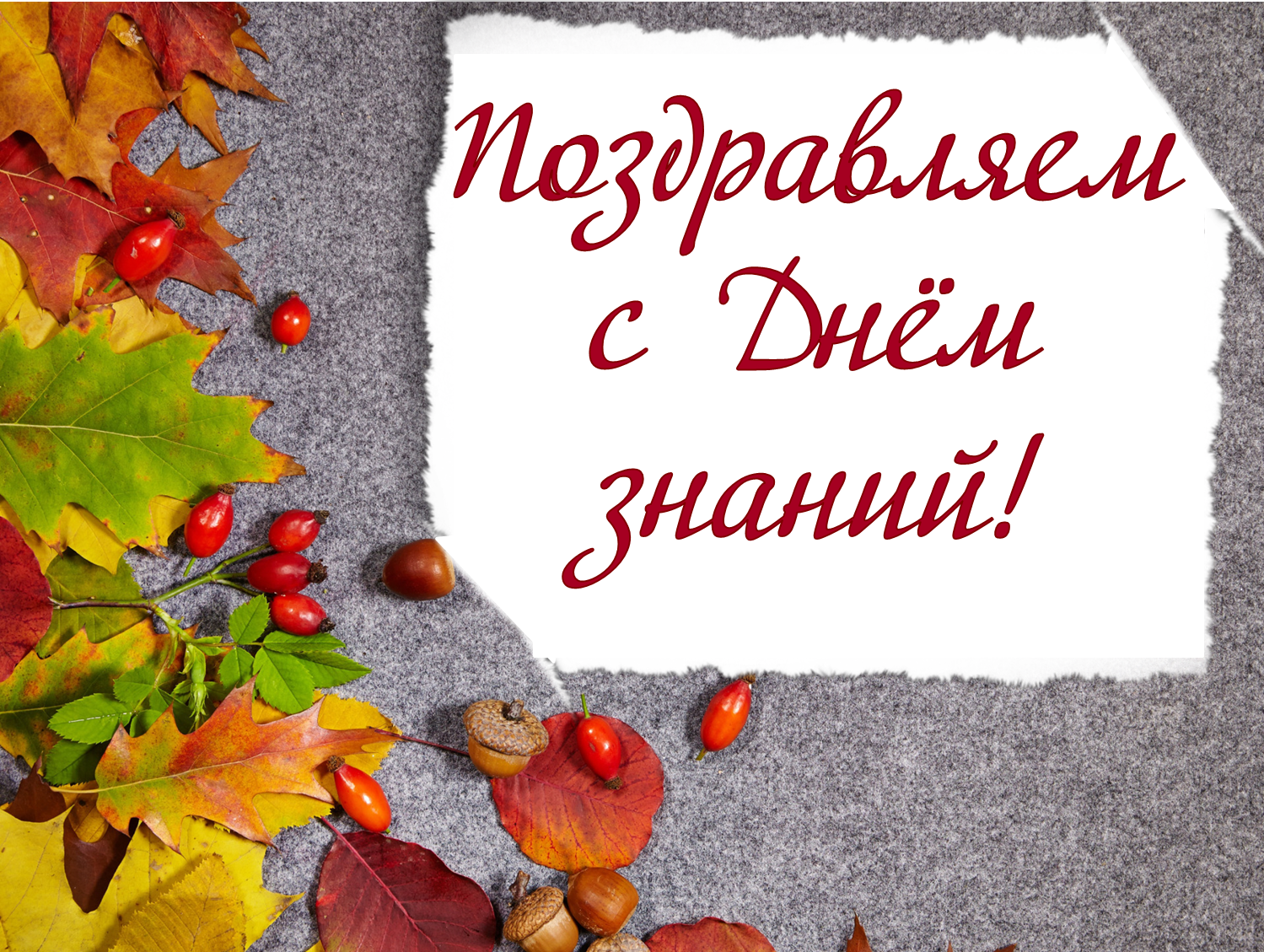 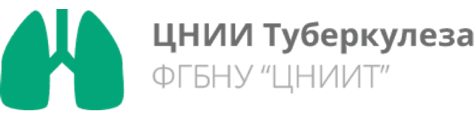 ТУБЕРКУЛЕЗНОЕ ПОРАЖЕНИЕ ПЛЕВРЫ:ЭКССУДАТИВНЫЙ ПЛЕВРИТ И ЭМПИЕМА
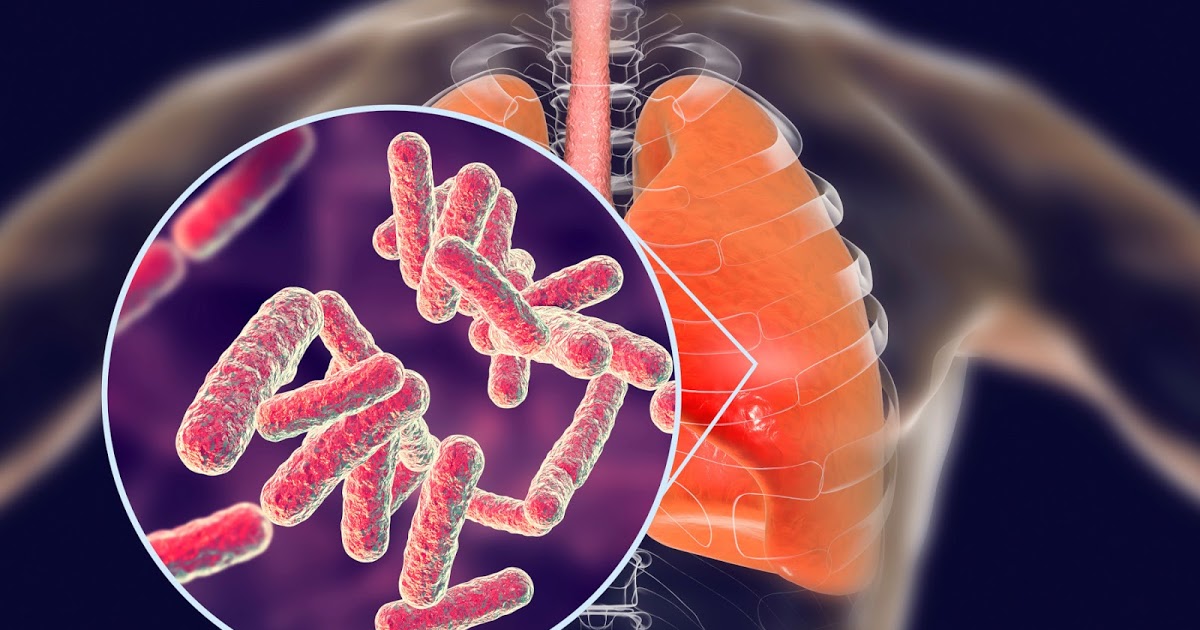 ПАНОВА Л.В.
Д.М.Н., ВЕДУЩИЙ НАУЧНЫЙ СОТРУДНИК
ДЕТСКО-ПОДРОСТКОВОГО ОТДЕЛА ФГБНУ «ЦНИИТ»
МОСКВА, 1 СЕНТЯБРЯ 2021
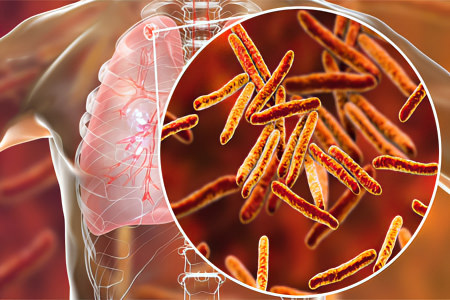 ТУБЕРКУЛЕЗНЫЙ  ПЛЕВРИТ
ТУБЕРКУЛЕЗНЫЙ ПЛЕВРИТ –
ВОСПАЛЕНИЕ ПЛЕВРЫ, ПРОЯВЛЯЮЩЕЕСЯ ГРАНУЛЕМАТОЗНОЙ, ЭКССУДАТИВНОЙ ИЛИ ЭКССУДАТИВНО-ГРАНУЛЕМАТОЗНОЙ ВОСПАЛИТЕЛЬНОЙ РЕАКЦИЕЙ
ТУБЕРКУЛЕЗНЫЕ БУГОРКИ 
НА ВИСЦЕРАЛЬНОЙ   И/ИЛИ ПАРИЕТАЛЬНОЙ ПЛЕВРЕ
ГРАНУЛЕМАТОЗНАЯ ВОСПАЛИТЕЛЬНАЯ  РЕАКЦИЯ
ЭКССУДАТИВНАЯ 
ВОСПАЛИТЕЛЬНАЯ РЕАКЦИЯ
ОБРАЗОВАНИЕ ВЫПОТА:
 ФИБРИНОЗНОГО, серозно-фибринознОГО, серознОГО, гнойнОГО
эмпиема
ТУБЕРКУЛЕЗНЫЙ  ПЛЕВРИТ
Окончательное формирование листков плевры завершается к 5-7 годам
плеврит у детей раннего возраста развивается редко
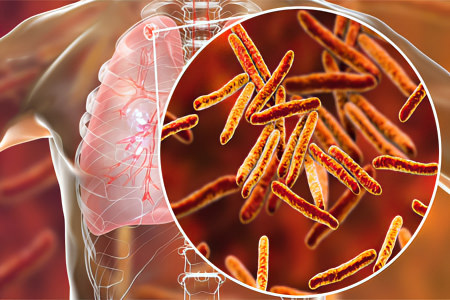 ПАТОГЕНЕЗ 
ТУБЕРКУЛЕЗНОГО  ПЛЕВРИТА
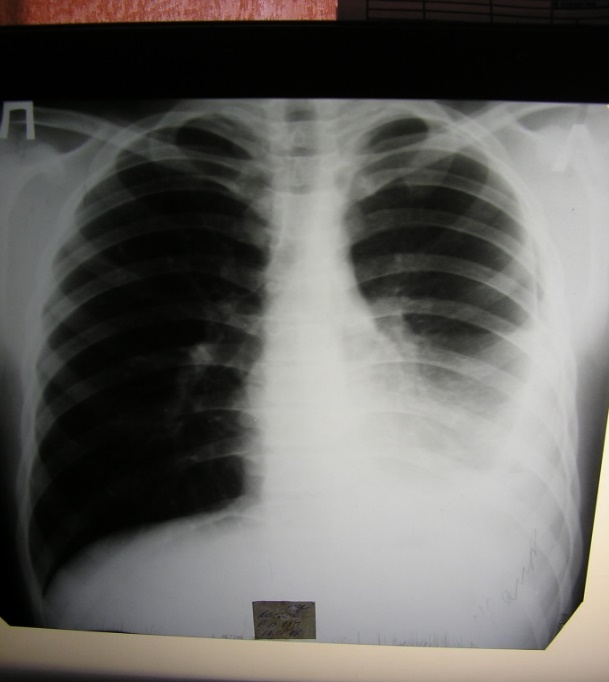 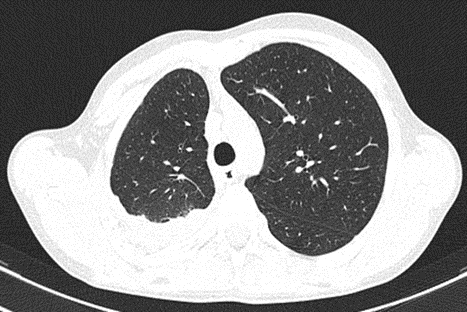 ПЛЕВРИТ МОЖЕТ БЫТЬ САМОСТОЯТЕЛЬНОЙ ФОРМОЙ ТУБЕРКУЛЕЗА ОРГАНОВ ДЫХАНИЯ
ОСЛОЖНЕНИЕ ТУБЕРКУЛЕЗА ЛЕГКИХ ИЛИ ВНУТРИГРУДНЫХ ЛИМФАТИЧЕСКИХ УЗЛОВ
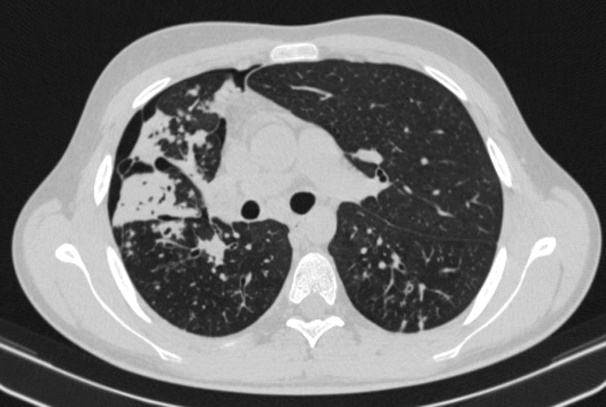 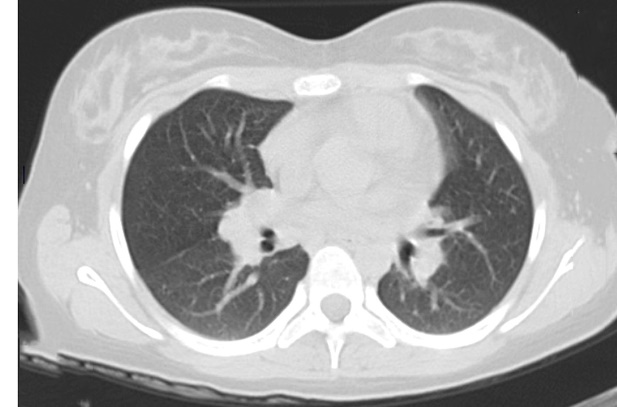 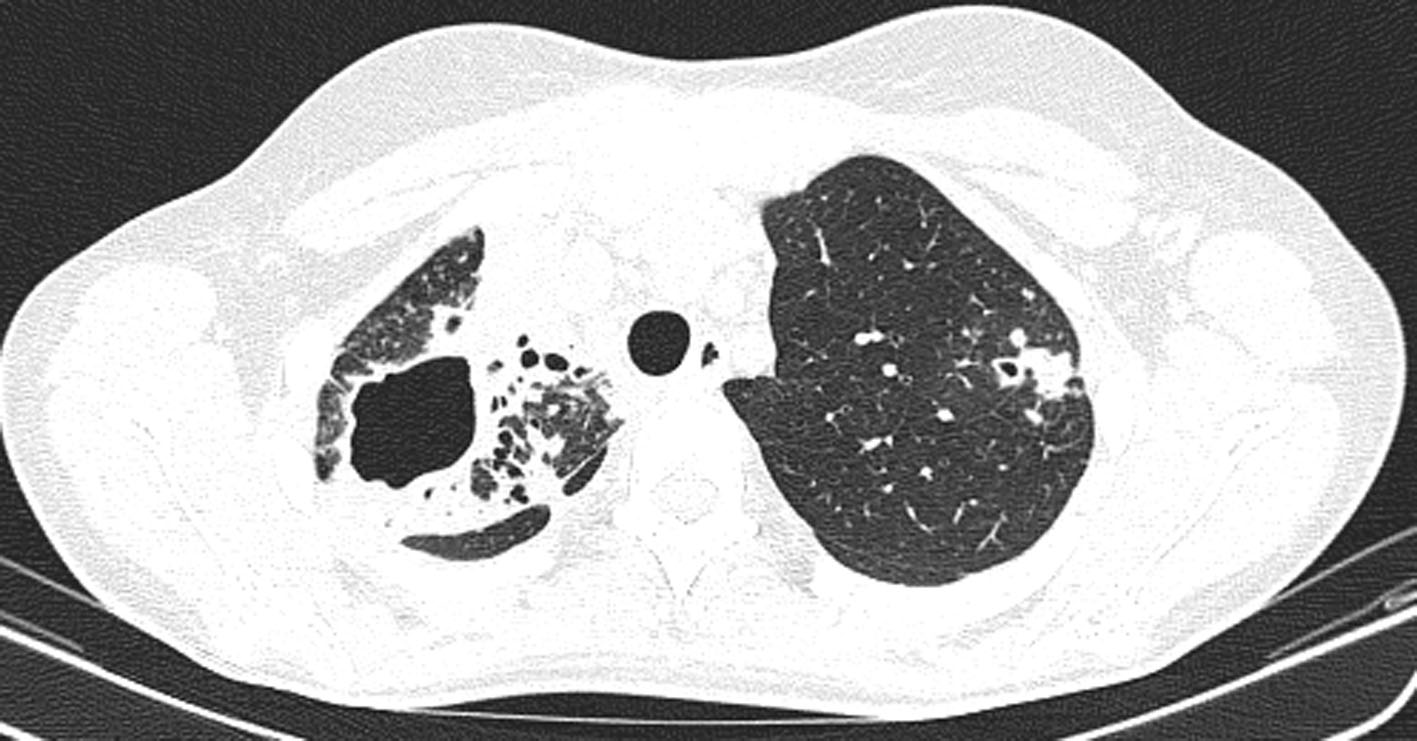 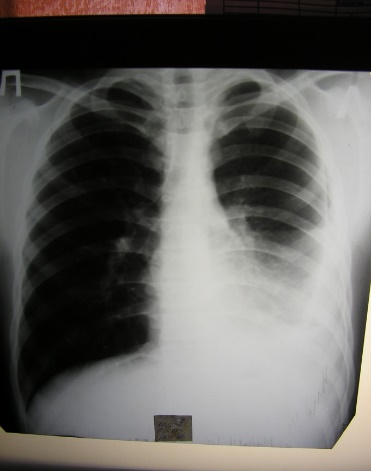 ПАТОГЕНЕЗ 
ЭКССУДАТИВНОГО  ПЛЕВРИТА
ПЛЕВРА ОТЛИЧАЕТСЯ ВЫСОКОЙ СЕНСИБИЛИЗАЦИЕЙ К АНТИГЕНАМ МБТ, ПОЭТОМУ В ОТВЕТ НА ПОПАДАНИЕ МИКОБАКТЕРИЙ ВОЗНИКАЕТ ВЫРАЖЕННАЯ ОТВЕТНАЯ РЕАКЦИЯ, ЧТО СОПРОВОЖДАЕТСЯ НАКОПЛЕНИЕМ ЭКССУДАТА И ОТЛОЖЕНИЕМ ФИБРИНА В ПЛЕВРАЛЬНОЙ ПОЛОСТИ
У ДЕТЕЙ И ПОДРОСТКОВ ПРИ ПЕРВИЧНОМ ТУБЕРКУЛЕЗЕ ЧАЩЕ ВСТРЕЧАЕТСЯ АЛЛЕРГИЧЕСКИЙ (ПАРАСПЕЦИФИЧЕСКИЙ) ПЛЕВРИТ, КОТОРЫЙ ВОЗНИКАЕТ ВСЛЕДСТВИЕ ГИПЕРСЕНСИБИЛИЗАЦИИ ОРГАНИЗМА В ОТВЕТ НА ТУБЕРКУЛЕЗНУЮ ИНФЕКЦИЮ 

СПЕЦИФИЧЕСКИЕ ИЗМЕНЕНИЯ В ПЛЕВРЕ ОТСУТСТВУЮТ, ТАК КАК ЭТО НЕСПЕЦИФИЧЕСКИЙ ОТВЕТ НА ГИПЕРСЕНСИБИЛИЗАЦИЮ АНТИГЕНАМИ МБТ

ВОЗМОЖЕН КАК ФИБРИНОЗНЫЙ, ТАК И ЭКССУДАТИВНЫЙ ВАРИАНТ ВОСПАЛЕНИЯ 

 ДЛЯ АЛЛЕРГИЧЕСКОГО ПЛЕВРИТА ХАРАКТЕРНО ОСТРОЕ НАЧАЛО И БЫСТРОЕ НАКОПЛЕНИЕ ЭКССУДАТА
ПАТОГЕНЕЗ 
ТУБЕРКУЛЕЗНОГО ПЛЕВРИТА
ПЕРИФОКАЛЬНЫЙ ПЛЕВРИТ 

РАЗВИВАЕТСЯ В РЕЗУЛЬТАТЕ ВОВЛЕЧЕНИЯ В ВОСПАЛИТЕЛЬНЫЙ ПРОЦЕСС ПЛЕВРАЛЬНЫХ ЛИСТКОВ, ПРИ НАЛИЧИИ ЛЕГОЧНОГО ПРОЦЕССА
ЭТОТ ВАРИАНТ ПЛЕВРИТА БОЛЕЕ ХАРАКТЕРЕН ДЛЯ ВТОРИЧНОГО ТУБЕРКУЛЕЗА И ЧАЩЕ ДИАГНОСТИРУЕТСЯ У ДЕТЕЙ СТАРШЕГО ВОЗРАСТА И ПОДРОСТКОВ
 
НАИБОЛЕЕ ЧАСТО ОН РАЗВИВАЕТСЯ ПРИ СУБПЛЕВРАЛЬНОЙ ЛОКАЛИЗАЦИИ ОЧАГОВ, ИНФИЛЬТРАТОВ ИЛИ КАВЕРН
 
ЭКССУДАТ ОБРАЗУЕТСЯ В НЕБОЛЬШОМ КОЛИЧЕСТВЕ, СЕРОЗНОГО ИЛИ СЕРОЗНО-ФИБРИНОЗНОГО ХАРАКТЕРА
ПАТОГЕНЕЗ 
ЭМПИЕМЫ (ГНОЙНОГО ПЛЕВРИТА)
Туберкулез плевры, сопровождающийся накоплением гнойного экссудата, представляет собой особую форму экссудативного плеврита –  эмпиему
неадекватное лечение экссудативного плеврита
РаспространенноЕ   экссудативно-гранулематозное поражение   плевры
распространенная (тотальная) эмпиема
перфорация каверны или субплеврально расположеннОГО очага
ограниченная  эмпиема
КЛИНИЧЕСКИЕ  ПРОЯВЛЕНИЯ  ЭКССУДАТИВНОГО ПЛЕВРИТА
ПРИ ОГРАНИЧЕННЫХ ПЕРИФОКАЛЬНЫХ ИЛИ МЕЖДОЛЕВЫХ ВЫПОТАХ КЛИНИЧЕСКИХ ПРОЯВЛЕНИЙ МОЖЕТ НЕ БЫТЬ
НАЧАЛО - ОСТРОЕ ИЛИ ПОДОСТРОЕ
ПОДЪЕМ ТЕМПЕРАТУРЫ ДО 38-39 ℃
НА РАННЕМ ЭТАПЕ ПОЯВЛЕНИЕ БОЛЕЙ В ГРУДНОЙ КЛЕТКЕ, УСИЛИВАЮЩИХСЯ ПРИ ГЛУБОКОМ ВДОХЕ
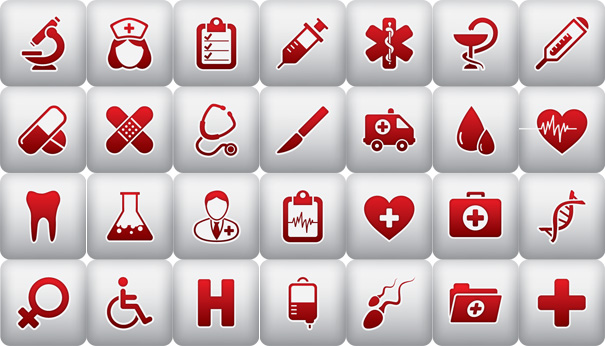 ПЛЕВРИТ У ДЕТЕЙ МЛАДШЕГО ВОЗРАСТА ПРОТЕКАЕТ ТЯЖЕЛО, НАКОПЛЕНИЕ 200-300 мл ПРИВОДИТ К СМЕЩЕНИЮ СРЕДОСТЕНИЯ В ЗДОРОВУЮ СТОРОНУ, БЫСТРОМУ НАРАСТАНИЮ ОДЫШКИ И ТАХИКАРДИИ
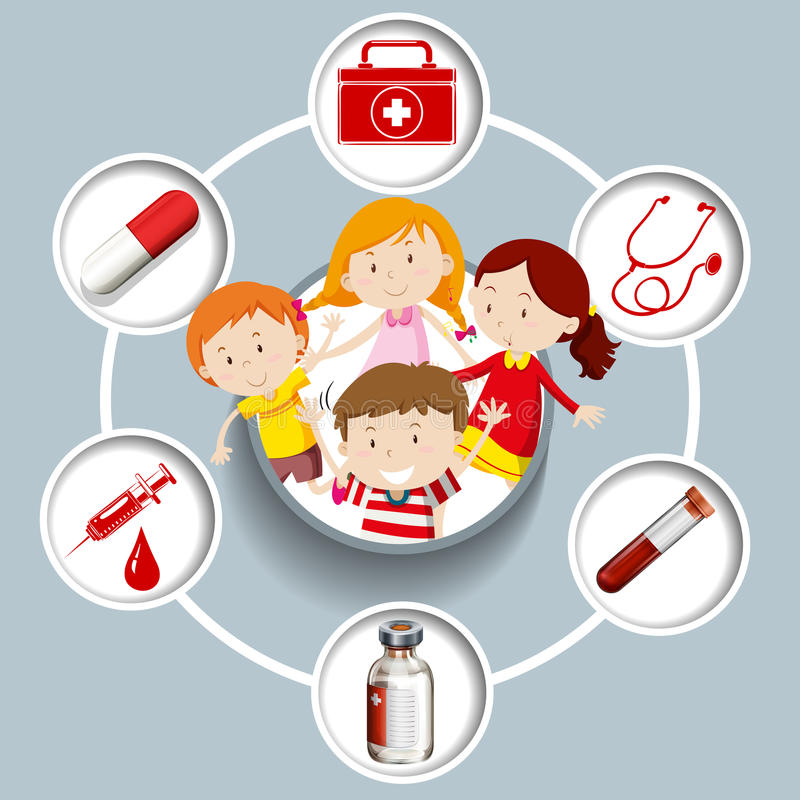 ДИАГНОСТИКА
Плевриты, как правило, выявляются при обращении за медицинской помощью
 
Схожесть клинической и рентгенологической картины специфического и неспецифического плеврита вызывает трудности на первом этапе диагностики
симптомы интоксикации различной степени выраженности
ДИАГНОСТИКА
При объективном осмотре
Физическое  обследование:

отставание при дыхании пораженной половины грудной клетки из-за щажения ее при сухом плеврите или из-за наличия жидкости в плевральной полости при экссудативном
при скоплении в плевральной полости большого количества жидкости над нижними отделами легких перкуторный звук становится тупым
верхняя граница притупления имеет вид кривой линии (линия Эллиса-Дамуазо-Соколова) с вершиной по подмышечным линиям
аускультативно: выслушиваются шум трения плевры, ослабленное дыхание или полное его отсутствие
500 мл жидкости
клинический анализ крови:   СОЭ, лейкоцитоз, сдвиг нейтрофильной формулы влево, лимфопения
КЛИНИЧЕСКИЕ  ПРОЯВЛЕНИЯ  ЭМПИЕМЫ
Выраженные симптомы интоксикации:
подъем температуры до 40ºС, ночные поты, бледность кожных покровов, слабость, тахикардия, одышка
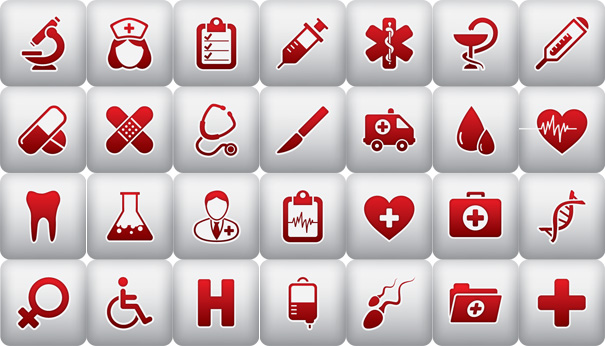 осложнения эмпиемы 
бронхоплевральный свищ 
 торакальный свищ  (прорыв гнойного содержимого плевральной полости через межреберные мышцы и кожу наружу)
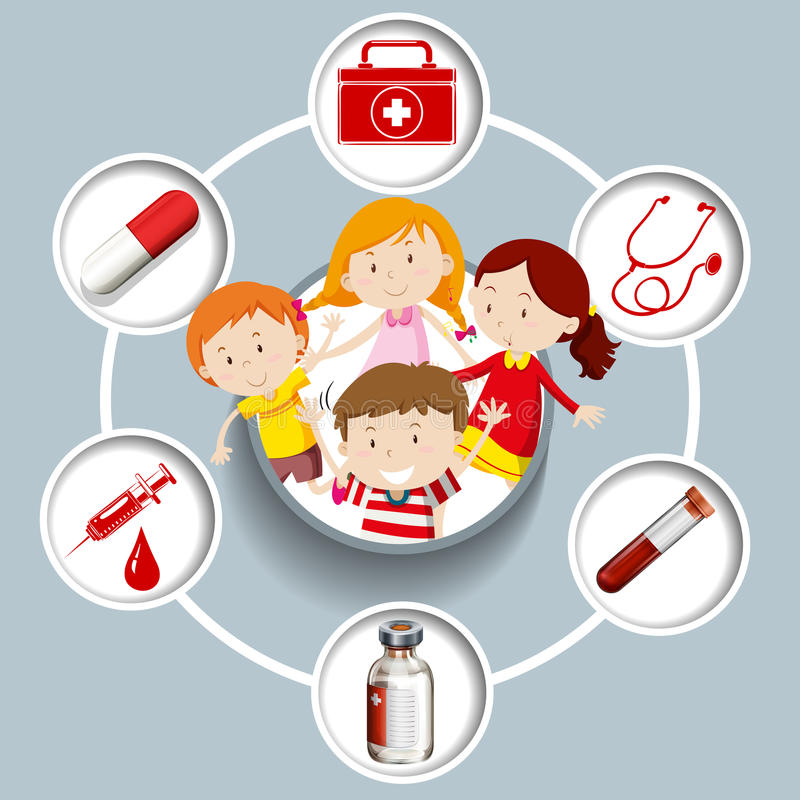 при отсутствии лечения течение эмпиемы приобретает хронический характер, что сопровождается интоксикацией, смещением средостения в сторону поражения, нарушением функции легочной и сердечной систем
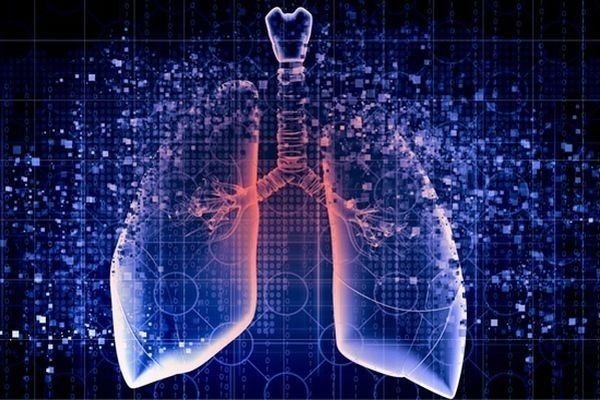 Рентгенологическая картина туберкулезного плеврита зависит от локализации, объема и характера плеврального выпота, давности процесса
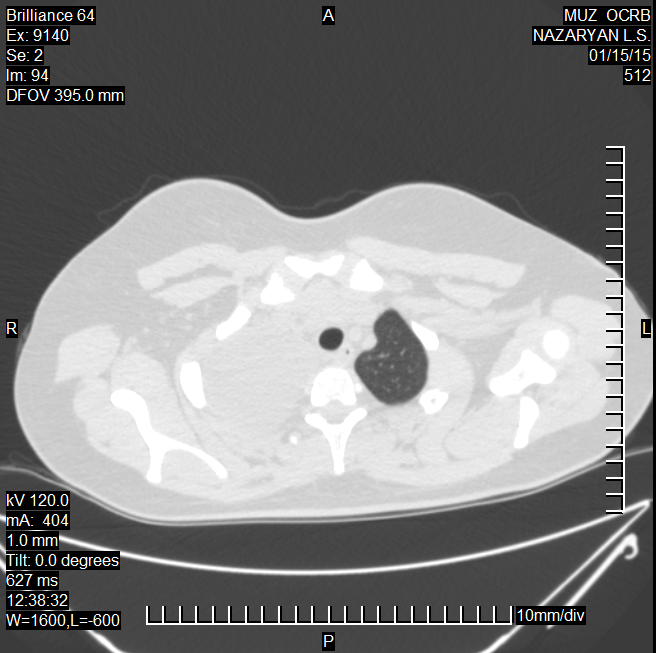 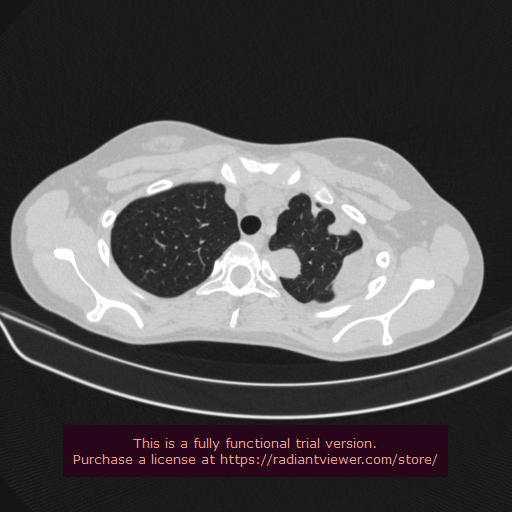 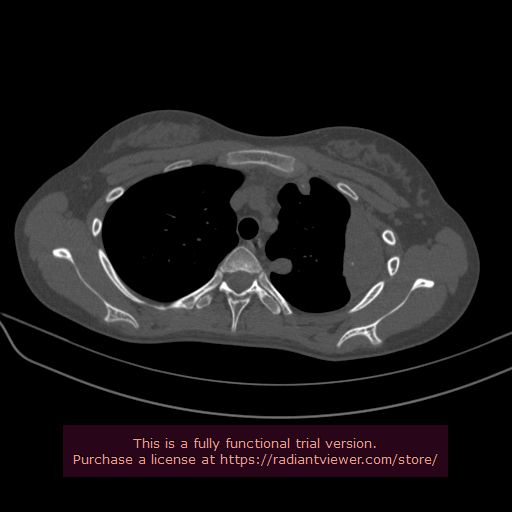 в зависимости от объема выпота, характерно ограниченное, субтотальное или тотальное гомогенное затемнение
Рентгенологические признаки эмпиемы отличаются
 от экссудативного плеврита 
уменьшением объема гемиторакса и смещением тени средостения в сторону поражения, наличием тяжей в прилегающей легочной ткани
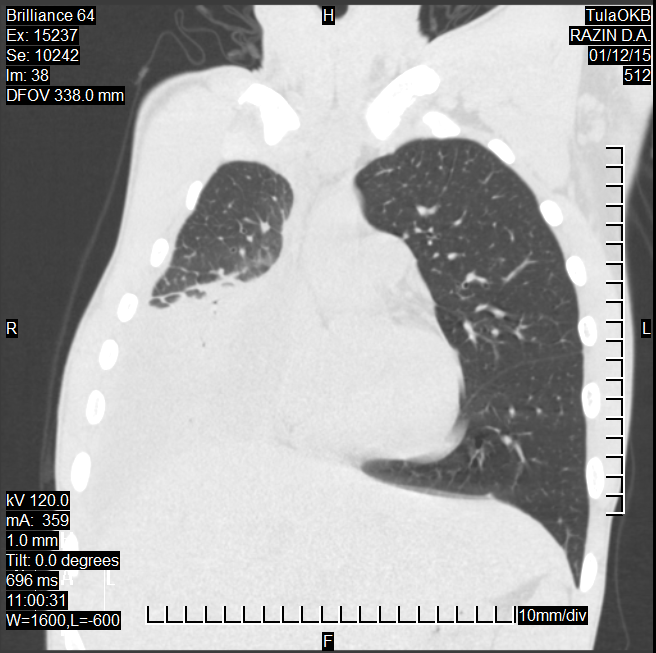 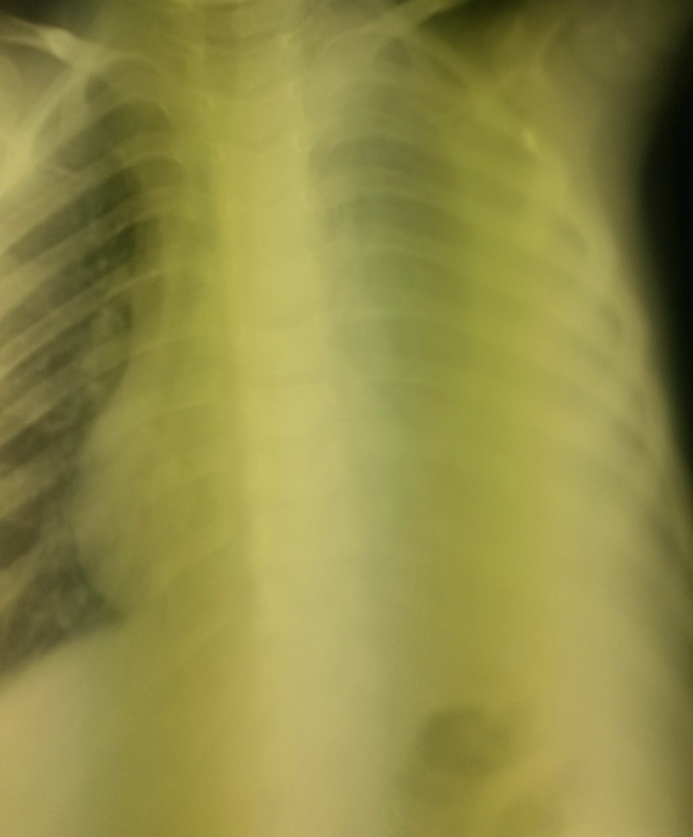 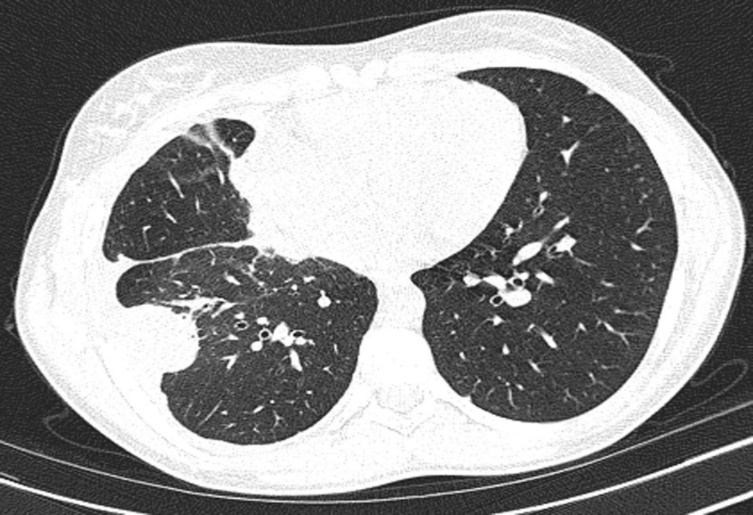 ЦЕЛИ 
    ХИРУРГИЧЕСКОГО ВМЕШАТЕЛЬСТВА
ЛЕЧЕНИЕ
ДИАГНОСТИКА/
ДифференциальнАЯ диагностика
УЗИ  плевральной  полости
ПРОВОДИТСЯ С ЦЕЛЬЮ ОЦЕНКИ РАСПРОСТРАНЕННОСТИ, ХАРАКТЕРА ПОРАЖЕНИЯ ПЛЕВРЫ (СВОБОДНАЯ ИЛИ ОСУМКОВАННАЯ ЖИДКОСТЬ, ЛОКАЛЬНОЕ УТОЛЩЕНИЕ ПЛЕВРЫ)  И  УСТАНОВЛЕНИЯ ОПТИМАЛЬНОЙ ТОЧКИ ДЛЯ  ПРОВЕДЕНИЯ ПЛЕВРАЛЬНОЙ ПУНКЦИИ
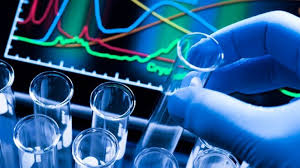 В случае получения экссудата из плевральной полости
   необходимо его цитологическое и микробиологическое исследование
ГНОЙНЫЙ ЭКССУДАТ – 
мутный жидкий или вязкий, белого или серого цвета
СЕРОЗНЫЙ ЭКССУДАТ –
прозрачный желтый или слегка мутный
НЕЙТРОФИЛЫ  > 20 %
ПРЕОБЛАДАЮТ ЛИМФОЦИТЫ  90-100%
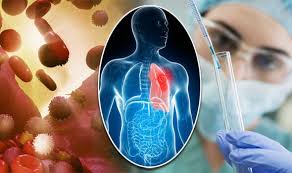 ПРИ ПРОВЕДЕНИИ МИКРОБИОЛОГИЧЕСКОГО ИССЛЕДОВАНИЯ МБТ В ЭКССУДАТЕ ОБНАРУЖИВАЮТ РЕДКО (< 5%)
ТОРАКОСКОПИЯ С БИОПСИЕЙ ПЛЕВРЫ 
ПРОВОДИТСЯ В СЛУЧАЯХ,
     КОГДА ДРУГИЕ МЕНЕЕ ИНВАЗИВНЫЕ ИССЛЕДОВАНИЯ 
      НЕ ПОЗВОЛЯЮТ УСТАНОВИТЬ ДИАГНОЗ
ДИАГНОСТИЧЕСКИЙ МАТЕРИАЛ, ПОЛУЧЕННЫЙ ПРИ ТОРАКОСКОПИИ, ПОДЛЕЖИТ ОБЯЗАТЕЛЬНОМУ ЦИТОЛОГИЧЕСКОМУ, ГИСТОЛОГИЧЕСКОМУ И МИКРОБИОЛОГИЧЕСКОМУ ИССЛЕДОВАНИЯМ 

ПРИ ГИСТОЛОГИЧЕСКОМ ИССЛЕДОВАНИИ МАТЕРИАЛА БИОПТАТА ПЛЕВРЫ В РЯДЕ СЛУЧАЕВ ОБНАРУЖИВАЮТ ТУБЕРКУЛЕЗНЫЕ ГРАНУЛЕМЫ
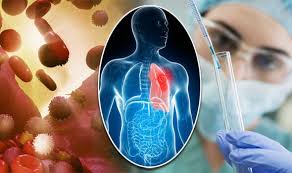 ПОСЛЕ ПЛЕВРАЛЬНОЙ ПУНКЦИИ ИЛИ ТОРАКОСКОПИИ, НЕОБХОДИМО ПРОВЕСТИ КОНТРОЛЬНОЕ РЕНТГЕНОЛОГИЧЕСКОЕ ИССЛЕДОВАНИЕ, ТАК КАК ПОСЛЕ РАСПРАВЛЕНИЯ ПОДЖАТОГО ЭКССУДАТОМ ЛЕГКОГО, ВОЗМОЖНО ВЫЯВИТЬ ИЗМЕНЕНИЯ В ЛЕГОЧНОЙ ТКАНИ
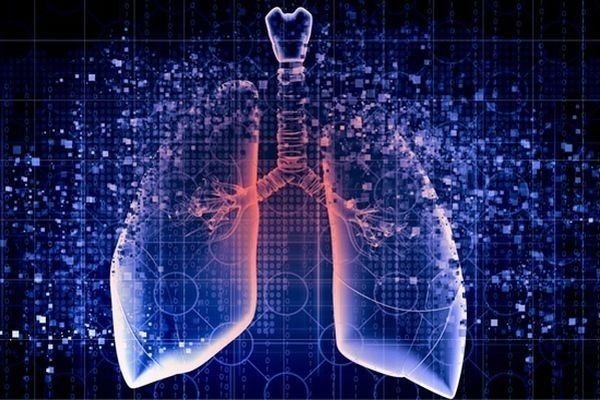 ЭКССУДАТИВНЫЙ  ПЛЕВРИТ
Ребенок, 4 ГОДА. не вакцинирован БЦЖ. 
Контакт с больным туберкулезом не установлен.

7 дней на лечении в инфекционном стационаре по поводу лихорадки неясного генеза.  
На  обзорной рентгенограмме ОГК
заподозрено увеличение ВГЛУ;
ПрОБУ Манту не проводили, 

РЕАКЦИЯ НА ПРОБУ С атр  – папула с некрозом, 

т 39°С, далее сохранялся субфебрилитет.
На  обзорной R –грамме: равномерное субтотальное затемнение левого гемиторакса за счет выпота, легкое значительно поджато. Очаговых и инфильтративных изменений не выявляется. Органы средостения смещены вправо. Корень левого легкого не дифференцируется.

При поступлении в отделение:
Состояние Тяжелое за счет интоксикации, плачет, 
чд 55, чсс 120
Пункция – 200 мл мутного желтовато-серого экссудата. дренаж сутки. 

Цитологическое исследование: 
лимфоцитарный состав.
Микробиологическое исследование экссудата: 
КУМ, ДНК МБТ  не обнаружены, посев РОСТА мбтк  НЕ ДАЛ
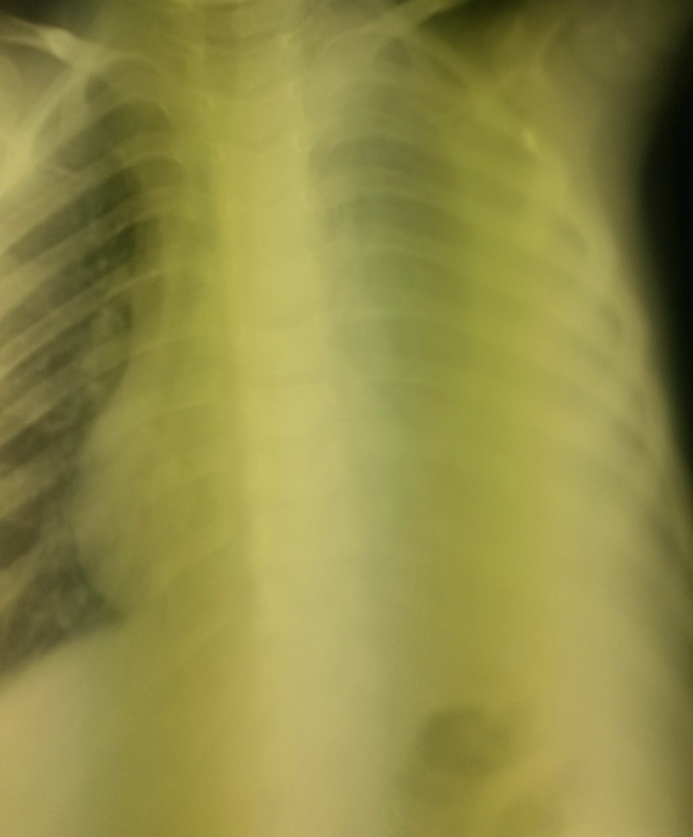 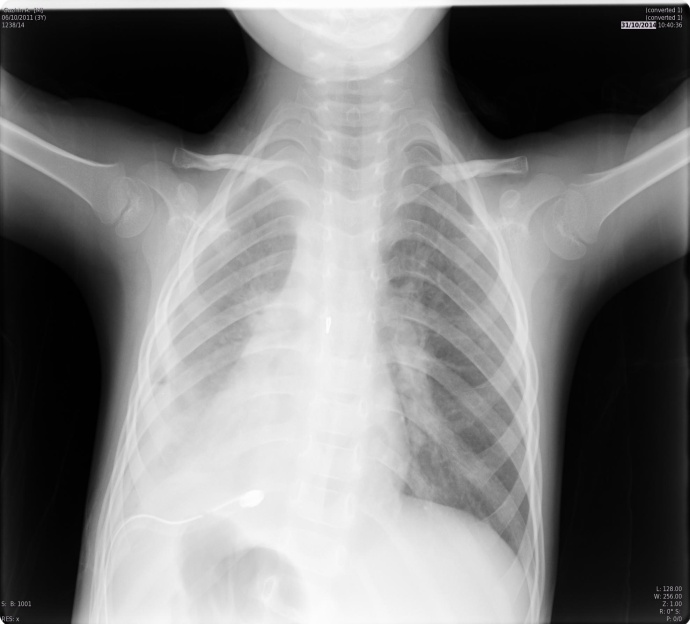 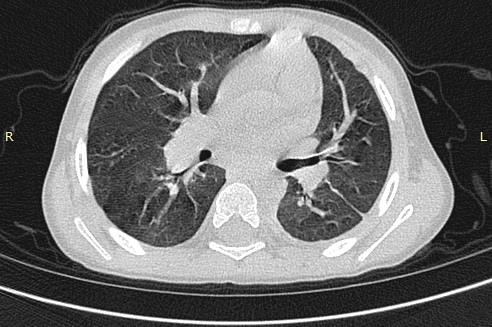 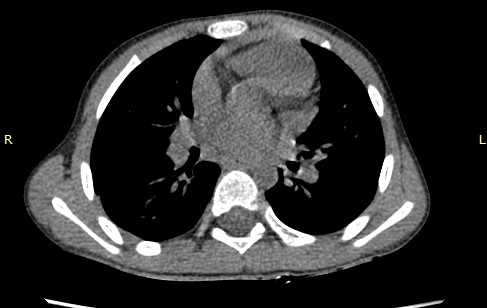 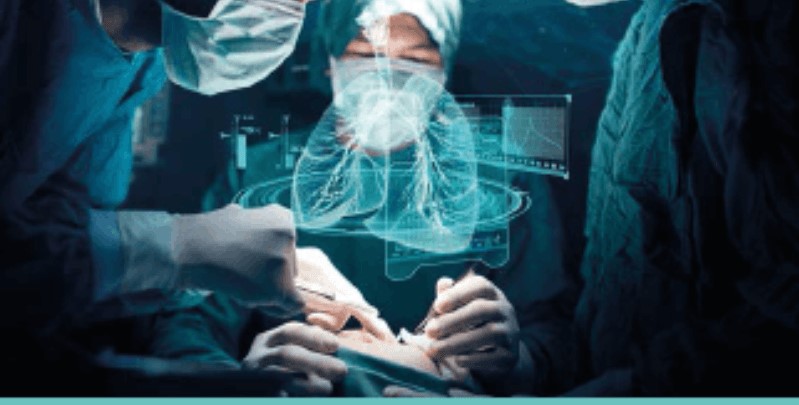 ОПЕРАЦИЯ: 
 ВАТС ПЛЕВРЭКТОМИЯ С ДЕКОРТИКАЦИЕЙ ЛЕГКОГО
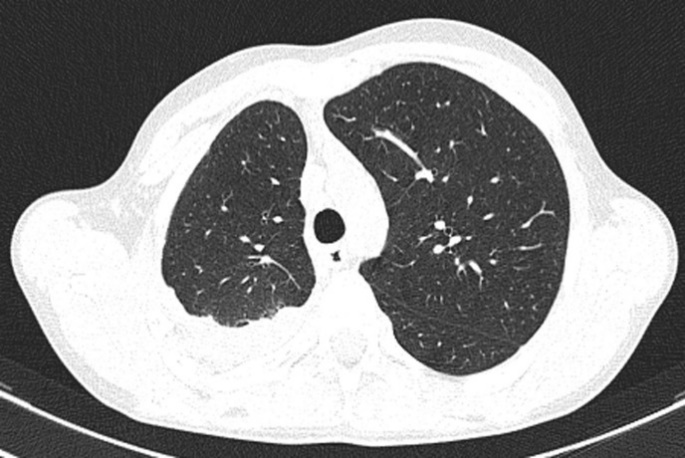 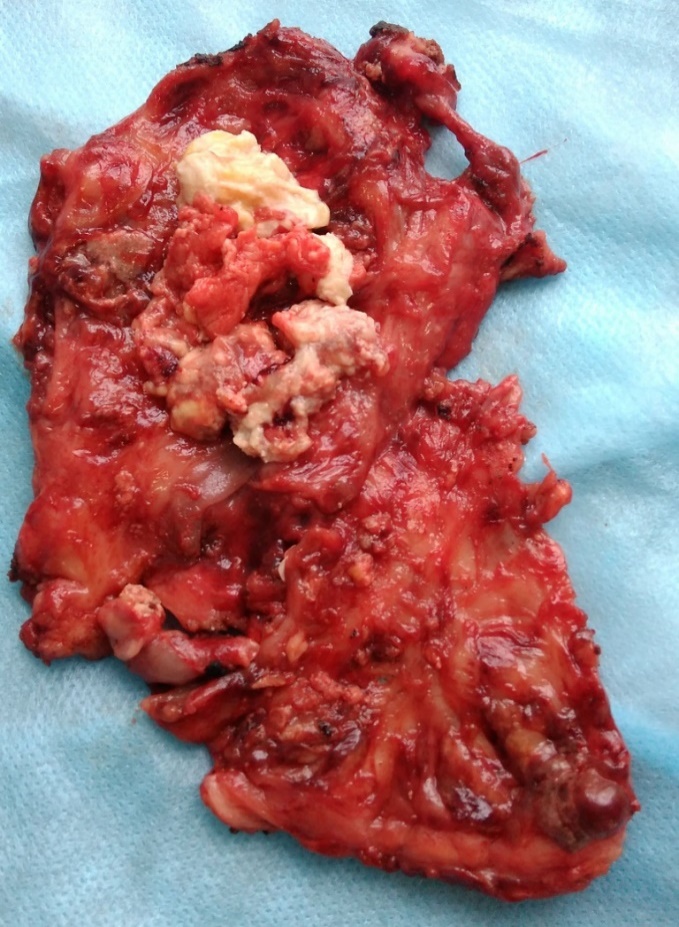 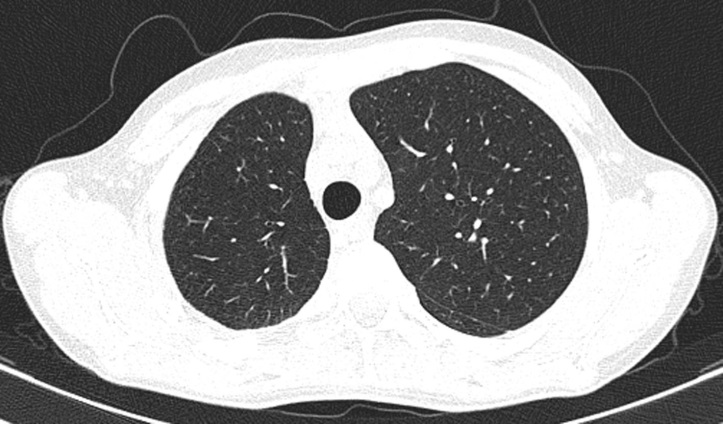 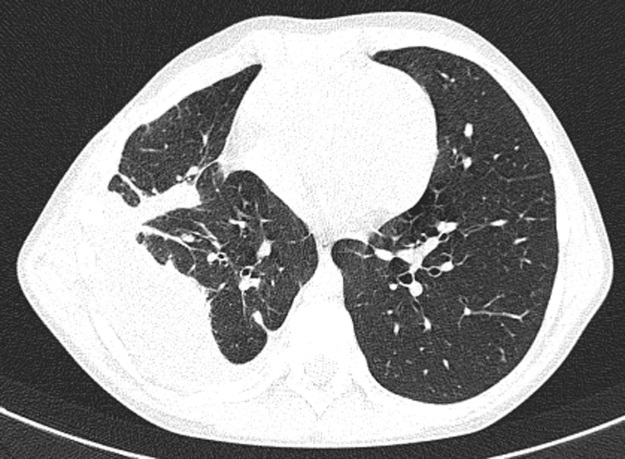 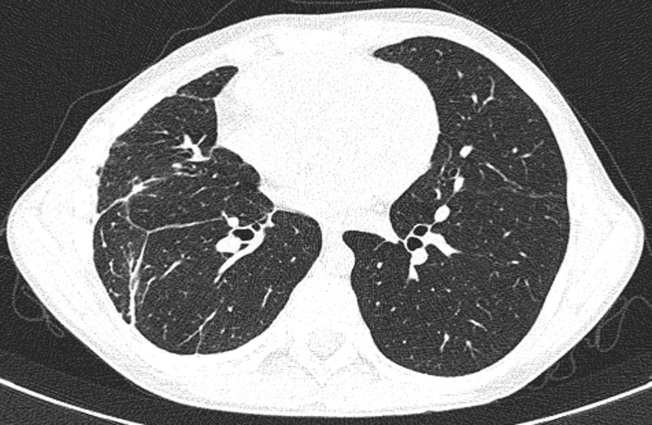 Макропрепарат: фрагмент эмпиемы.
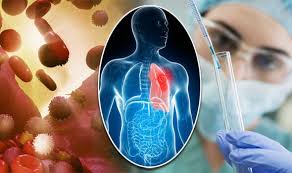 НЕСПЕЦИФИЧЕСКИЙ ГНОЙНЫЙ ПЛЕВРИТ
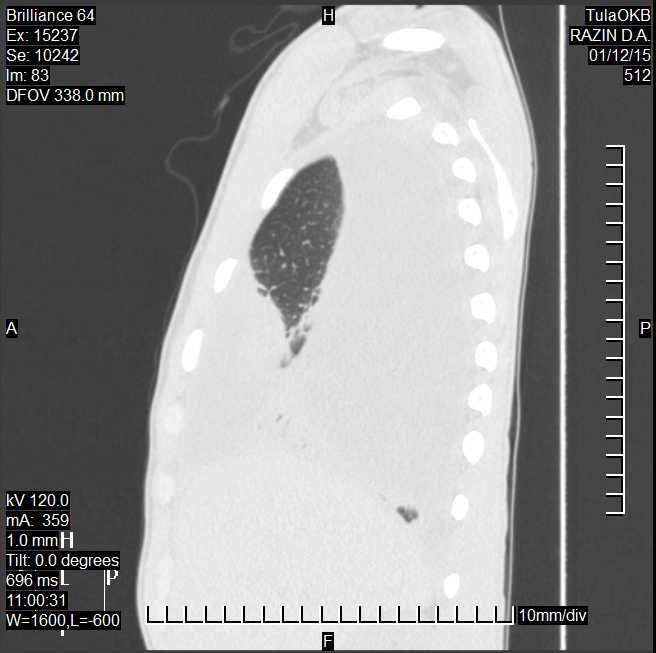 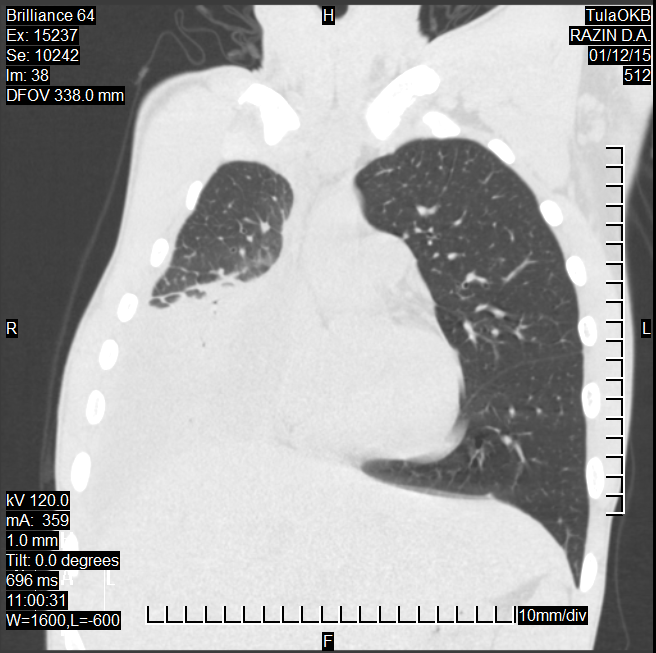 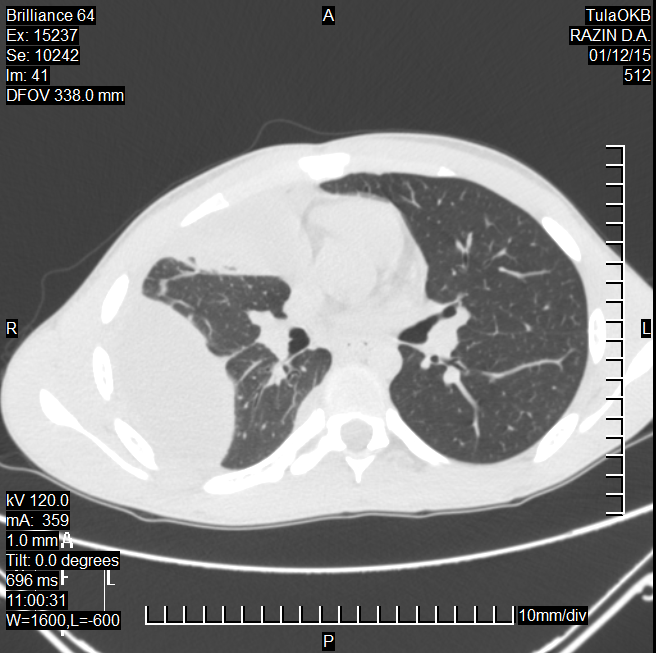 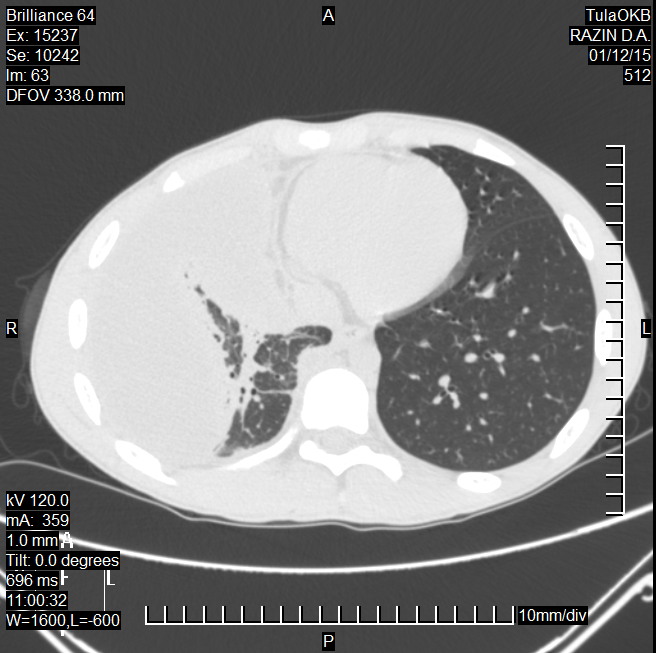 БОЛЬНОЙ Р., 16 лет
НАЧАЛО ЗАБОЛЕВАНИЯ ОСТРОЕ:  ПОДЪЕМ ТЕМПЕРАТУРЫ ДО 39⁰С, СЛАБОСТЬ, НАСМОРК, ЧЕРЕЗ 3 ДНЯ ПРИСОЕДИНИЛАСЬ ОДЫШКА, БОЛИ В ПРАВОЙ ПОЛОВИНЕ ГРУДНОЙ КЛЕТКИ. 
ГОСПИТАЛИЗИРОВАН С ДИАГНОЗОМ: БРОНХОПНЕВМОНИЯ. ЛЕЧЕНИЕ АБП ШИРОКОГО СПЕКТРА ДЕЙСТВИЯ, ПРОВЕДЕНО 5 ПЛЕВРАЛЬНЫХ ПУНКЦИЙ (ОТ 1000 МЛ ДО 100 МЛ), ЭКССУДАТ ЖЕЛТОГО ЦВЕТА, МУТНЫЙ. 
РЕАКЦИЯ НА ПРОБУ МАНТУ С 2 ТЕ ППД-Л – ОТРИЦАТЕЛЬНАЯ. 
РЕАКЦИЯ НА ПРОБУ С АТР (ДИАСКИНТЕСТ) – ОТРИЦАТЕЛЬНАЯ.
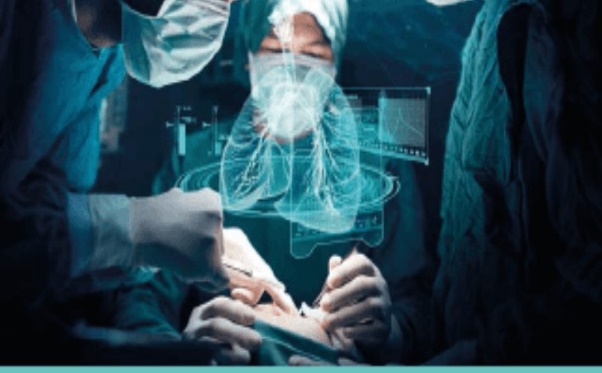 операция:     ВАТС  плеврэктомия  с  декортикацией легкого
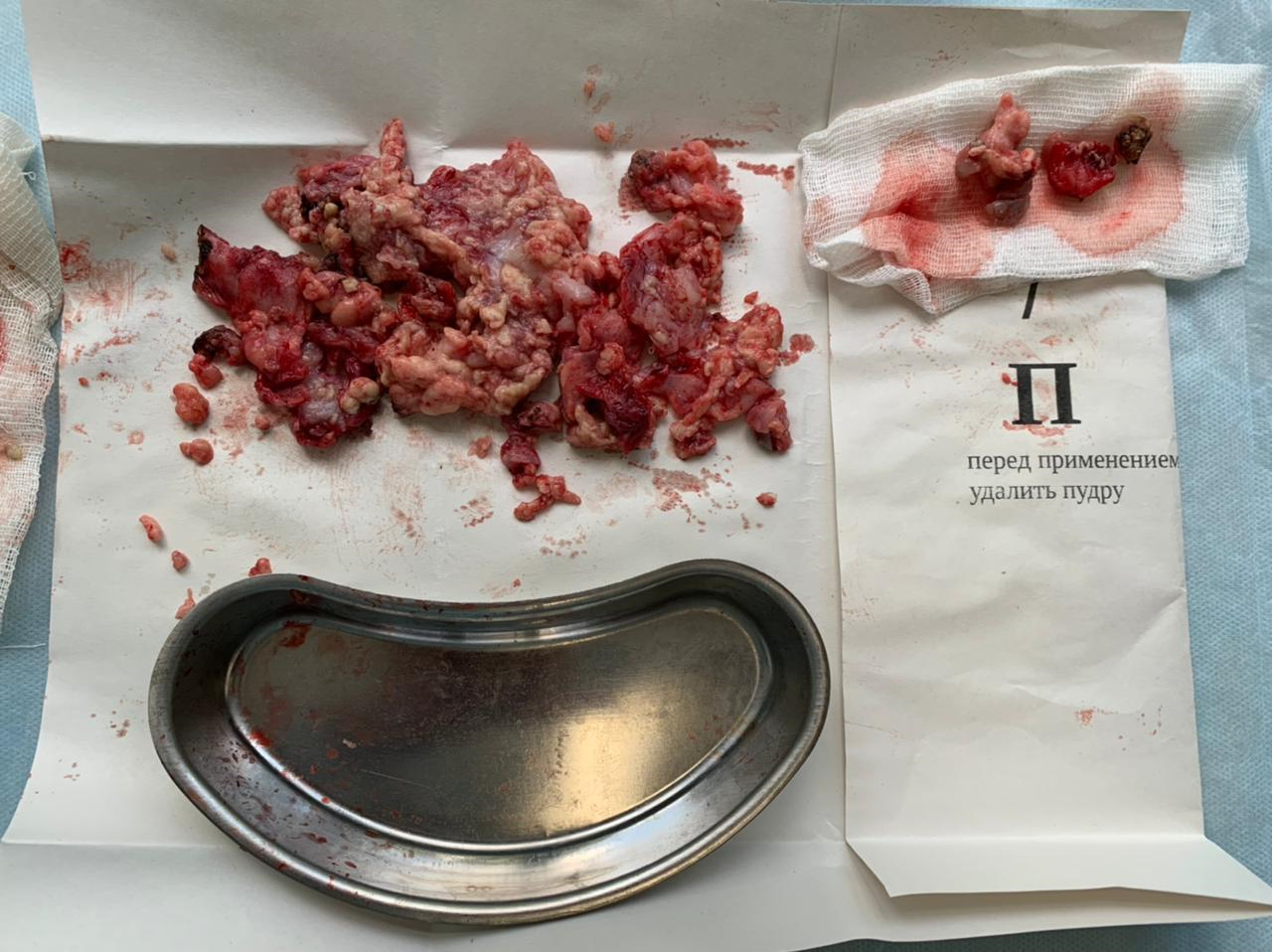 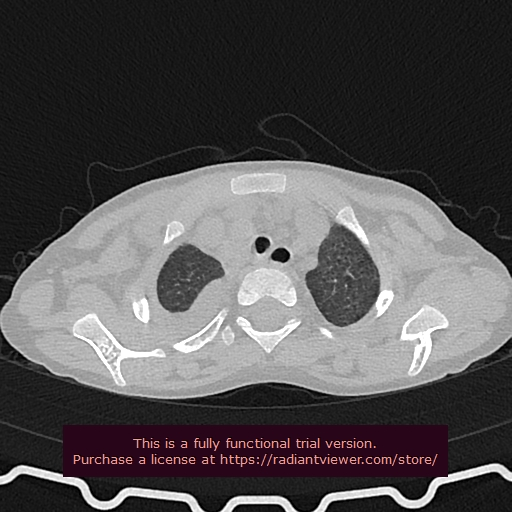 4 года
6 лет
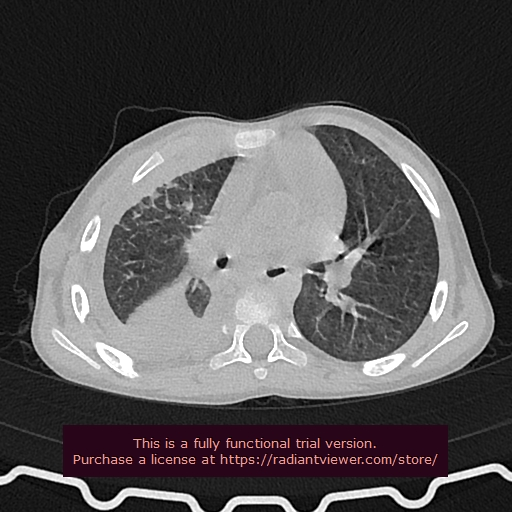 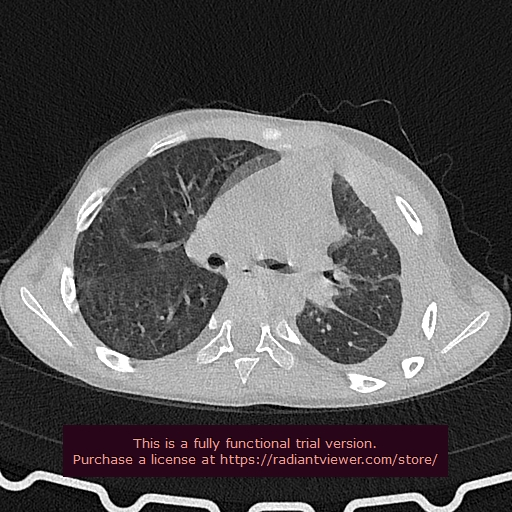 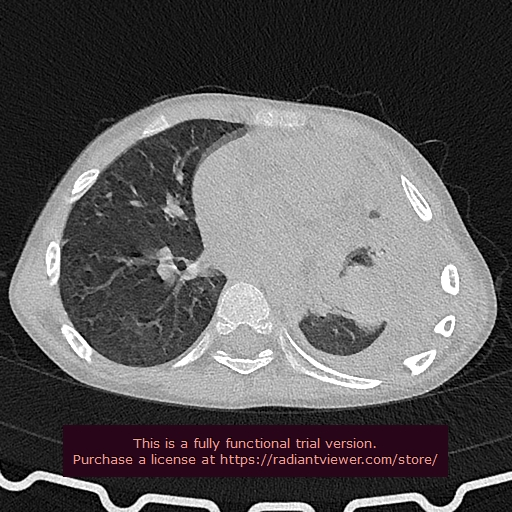 БОЛЬНАЯ Н., 15 ЛЕТ.
ЭКССУДАТИВНЫЙ ПЛЕВРИТ В ФАЗЕ ОСУМКОВАНИЯ
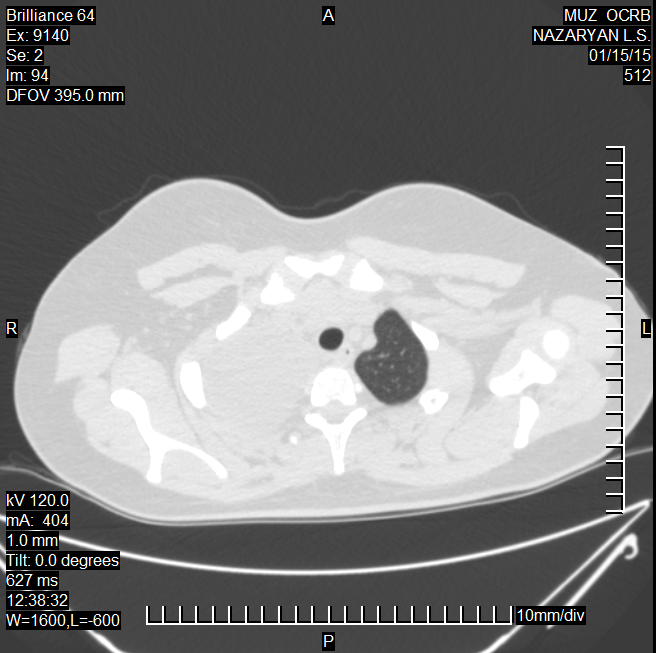 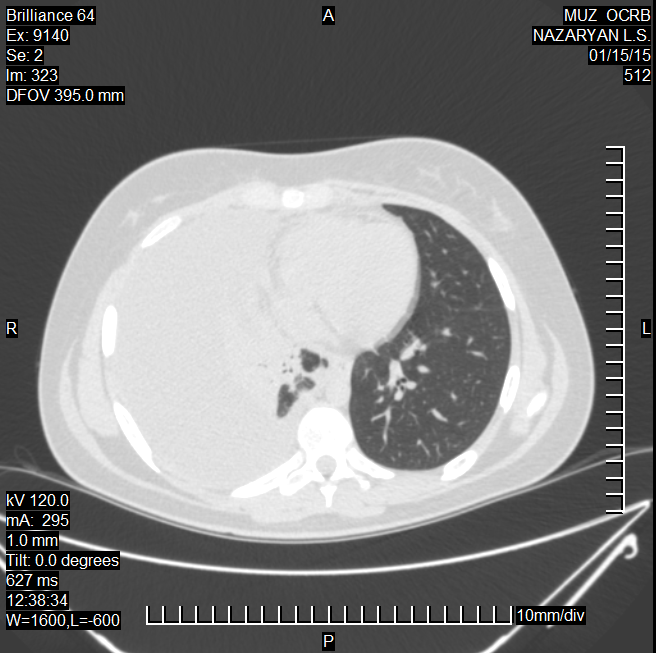 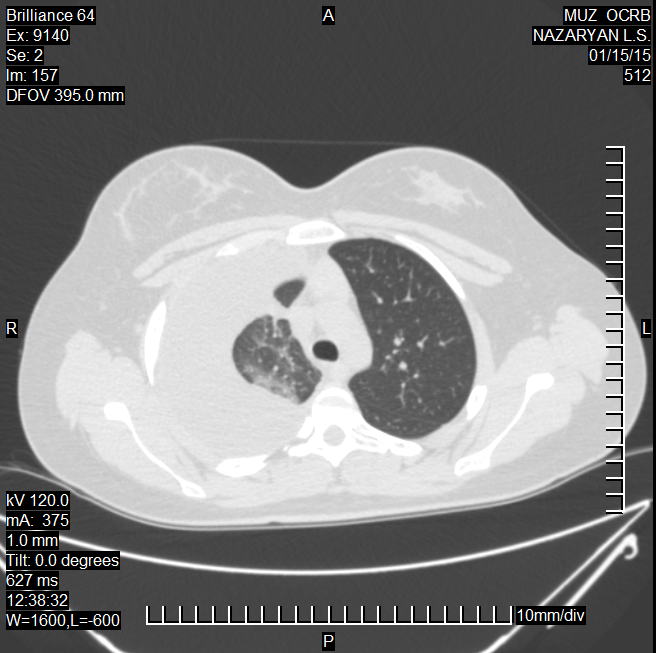 Операция:   ВАТС плеврэктомия с декортикацией правого легкого.
Через 6 мес. после операции
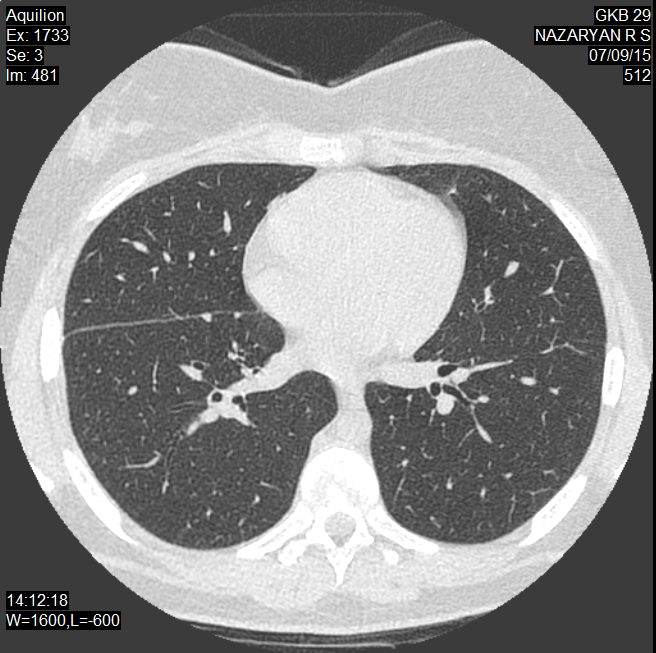 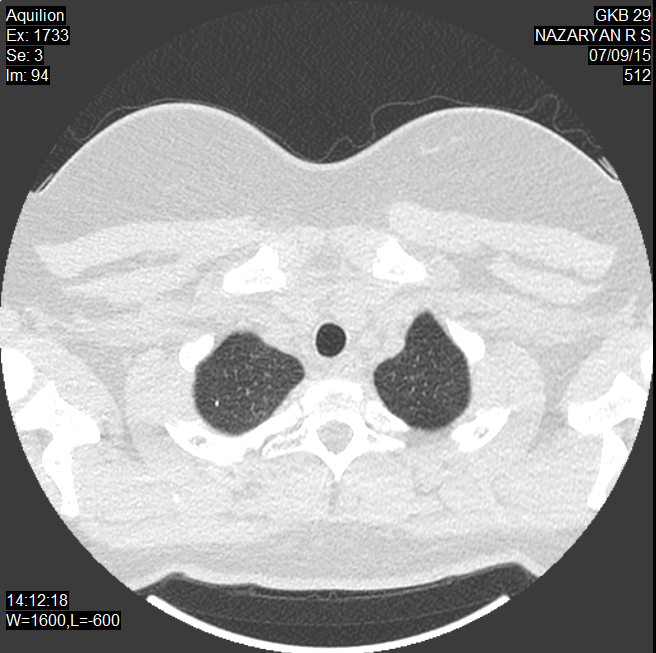 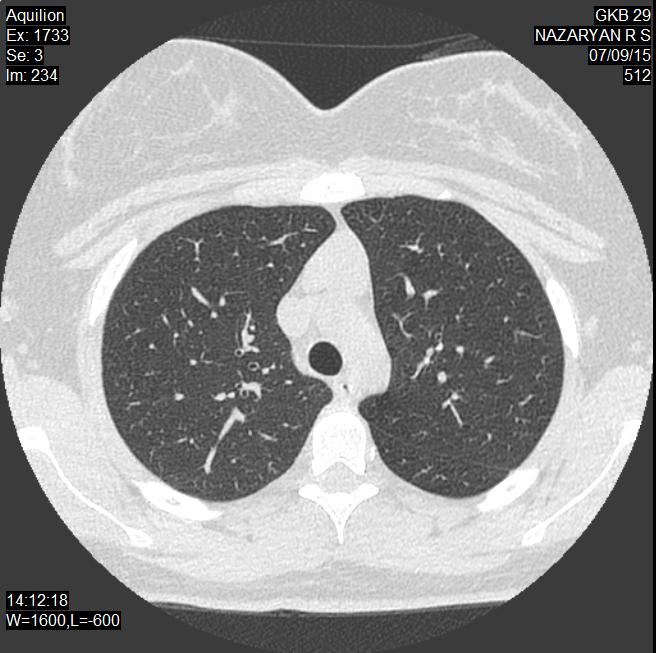 В БОЛЬШИНСТВЕ СЛУЧАЕВ ДИАГНОЗ ПЛЕВРИТА ТУБЕРКУЛЕЗНОЙ ЭТИОЛОГИИ СТАВИТСЯ ПО СОВОКУПНОСТИ КОСВЕННЫХ ПРИЗНАКОВ:
ДАННЫХ АНАМНЕЗА, НАЛИЧИЯ КОНТАКТА С БОЛЬНЫМ ТУБЕРКУЛЕЗОМ 
РЕЗУЛЬТАТОВ КОЖНЫХ ИММУНОЛОГИЧЕСКИХ ТЕСТОВ, 
КЛИНИЧЕСКИХ ПРИЗНАКОВ 
РЕНТГЕНОЛОГИЧЕСКИХ ПРОЯВЛЕНИЙ 
РЕЗУЛЬТАТОВ ИССЛЕДОВАНИЯ ДИАГНОСТИЧЕСКОГО МАТЕРИАЛА, ПОЛУЧЕННОГО ПРИ ПУНКЦИИ ПЛЕВРАЛЬНОЙ ПОЛОСТИ ИЛИ БИОПСИИ ПЛЕВРЫ 
ОТСУТСТВИЯ ПОЛОЖИТЕЛЬНОЙ ДИНАМИКИ В РЕЗУЛЬТАТЕ ПРОВЕДЕНИЯ ЛЕЧЕНИЯ АБП ШИРОКОГО СПЕКТРА ДЕЙСТВИЯ 
В СЛУЧАЕ ГНОЙНОГО ЭКССУДАТИВНОГО ПЛЕВРИТА СТАВИТСЯ ДИАГНОЗ – ЭМПИЕМА
100 лет      Центральному НИИ туберкулеза
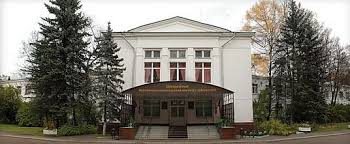 БЛАГОДАРЮ  ЗА  ВНИМАНИЕ!